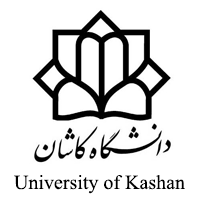 لیست پیوندی
سید مهدی وحیدی پور

با تشکر از دکتر جواد سلیمی
دانشگاه کاشان- دانشکده مهندسی برق و کامپیوتر
ليستهاي پيوندي
اشاره گرها 
ليست ها
ليست هاي دايره اي
پشته ها و صفهاي پيوندي
چند جمله اي ها 
روابط هم ارزي
ليستهاي دو پيوندي و ليست هاي تعميم يافته
دانشگاه کاشان- دانشکده مهندسی برق و کامپیوتر
2
مقدمه
ليست مرتب زير را در نظر بگيريد
(bat, cat, sat, vat)
براي اضافه کردن کلمه mat
بايد کلمات sat و vat يک مکان به راست شيفت داده شوند.
براي حذف کردن کلمه cat
بايد کلمات sat و vat يک مکان به چپ شيفت داده شوند.

مشکلات بازنمايي ترتيبي
1- حذف و درج عناصر در آرايه ها بسيار وقت گير است
2- باذخيره کردن هر ليست در آرايه اي با حداکثر اندازه ، حافظه هدر مي رود
بازنمايي پيوندي
راه حل مناسب : استفاده از بازنمايي پيوندي
عناصر مي توانند در هر جاي حافظه قرار گيرند.
در بازنمايي ترتيبي، ترتيب اعضاي ليست با ترتيب نگهداري اعضا در حافظه يکسان است ولي در بازنمايي پيوندي لازم نيست ترتيب اعضاي ليست با ترتيب نگهداري اعضا يکسان باشد.
براي دستيابي صحيح به عناصر يک ليست، بايستي به همراه هر عنصر، آدرس يا موقعيت عنصر بعدي نيز ذخيره شود. 
بنابراين براي هر عنصر ليست، يک نود وجود دارد که حاوي فيلدهاي داده اي و اشاره گري به عنصر بعدي در ليست مي باشد.
دانشگاه کاشان- دانشکده مهندسی برق و کامپیوتر
a
b
c
d
e
c
a
e
d
b
شماي حافظه
شماي حافظه براي ليستL = (a,b,c,d,e)
بازنمايي ترتيبي (آرايه)


بازنمايي پيوندي
دانشگاه کاشان- دانشکده مهندسی برق و کامپیوتر
[Speaker Notes: The figures show computer memory. An array uses a contiguous chunk of memory.]
first
بازنمايي پيوندي
c
a
e
d
b
اشاره گر در e برابر  NULL است.
از متغير first براي دسترسي به عنصر اول استفاده مي شود.
دانشگاه کاشان- دانشکده مهندسی برق و کامپیوتر
6
اشاره گرها
C  به صورت مناسبي از اشاره گرها حمايت مي کند.
دو عملگري که با اشاره گرها به کار مي روند:
& the address operator
*  the dereferencing (or indirection) operator
مثال
اگر تعريف زير را داشته باشيم
int i, *pi;
آنگاه i  يک متغير صحيح و pi يک اشاره گر به يک متغير صحيح است.
و
pi = &i;
آدرس i  را برگردانده و به عنوان مقدار pi نسبت مي دهد.. براي مقدار دهي به i
i = 10; or  *pi = 10;
دانشگاه کاشان- دانشکده مهندسی برق و کامپیوتر
اشاره گرها
هر زمان که نياز به حافظه جديدي باشد مي توان تابعي به نام malloc را فراخواني و مقدار فضاي لازم را درخواست کرد. اگر حافظه لازم وجود داشته باشد، اشاره گري به ابتداي ناحيه حافظه مورد نياز برگردانده مي‌شود. 
 زماني که ديگر نيازي به آن حافظه نباشد، مي‌توان آن را با فراخواني تابعي به نام free ، آزاد نمود.
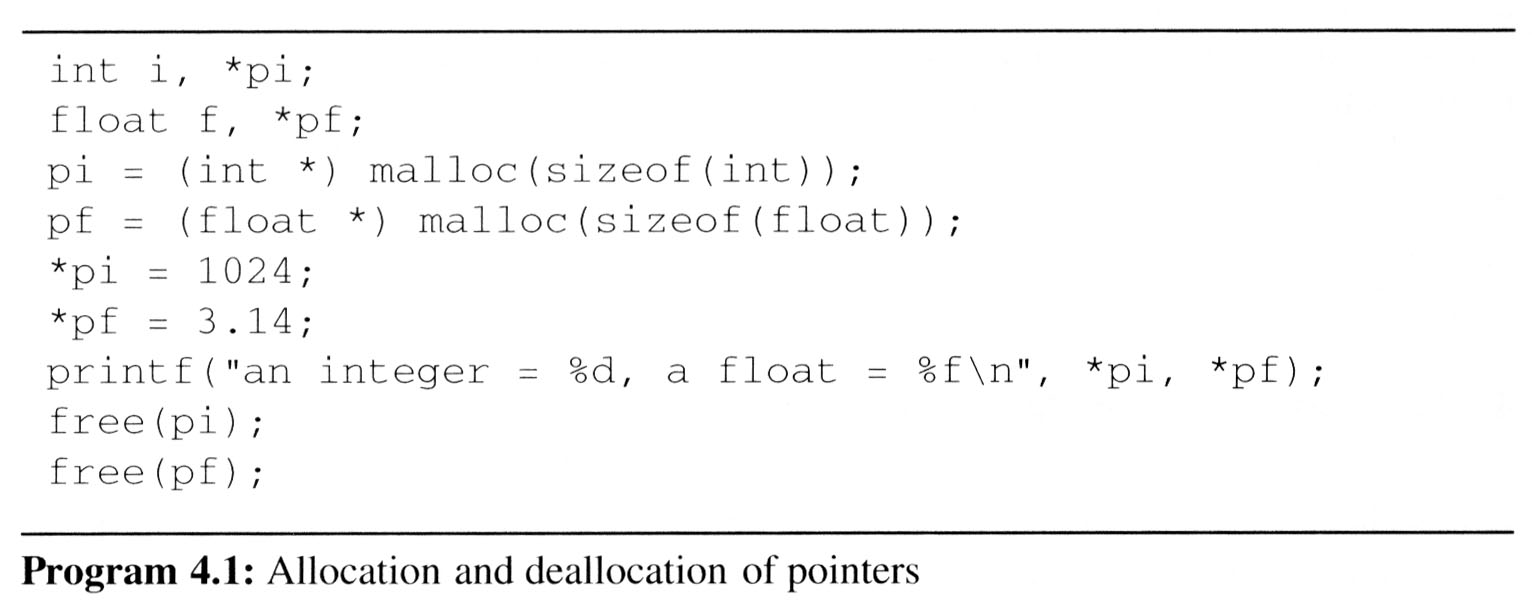 Request memory
Free memory
دانشگاه کاشان- دانشکده مهندسی برق و کامپیوتر
ليست هاي تک پيوندي
ليست هاي پيوندي معمولا به وسيله گره هايي متوالي با اتصالاتي که به صورت فلش هايي نشان داده شده اند ارايه مي گردند.
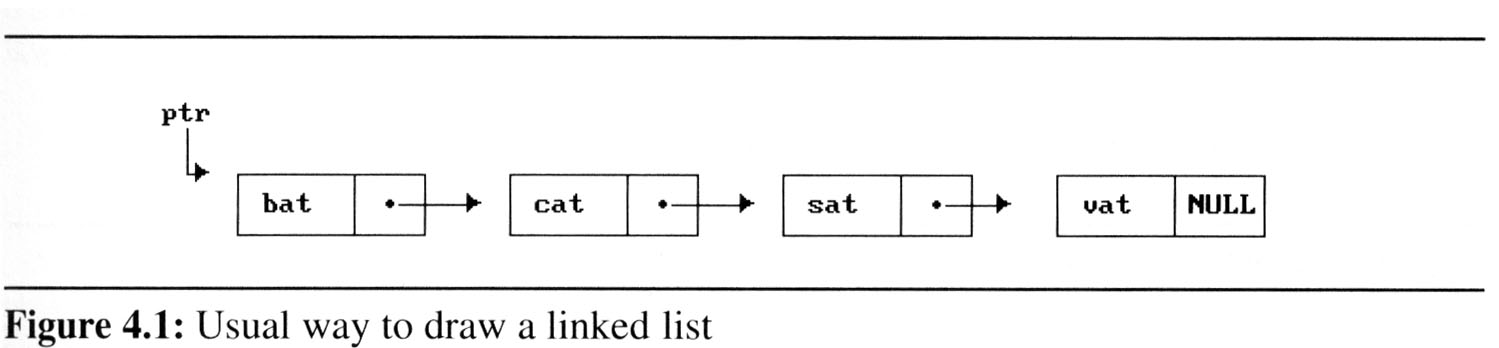 دانشگاه کاشان- دانشکده مهندسی برق و کامپیوتر
. . .
ليست هاي تک پيوندي
گره ها واقعا در مکانهاي پشت سر هم حافظه قرار نمي گيرند
 موقعيت گره ها در اجراهاي مختلف مي تواند تغيير کند.
ptr
Null
Link Field
Node
Data Field
chain
چرا با استفاده از بازنمايي پيوندي حذف و اضافه ساده تر است؟
دانشگاه کاشان- دانشکده مهندسی برق و کامپیوتر
ليست هاي تک پيوندي
براي اضافه کردن کلمه mat بين cat و sat :
1- گره ي استفاده نشده اي را در نظر گرفته ، فرض کنيد که آدرس آن paddr باشد.
2- فيلد داده اين گره را برابر با mat قرار دهيد
3- فيلد اتصال paddr را طوري تنظيم کنيد که به ادرسي که در فيلد اتصال گره حاوي cat  مي باشد، اشاره کند
4- فيلد اتصال گره حاوي cat را طوري تنظيم کنيد که به paddr اشاره کند.
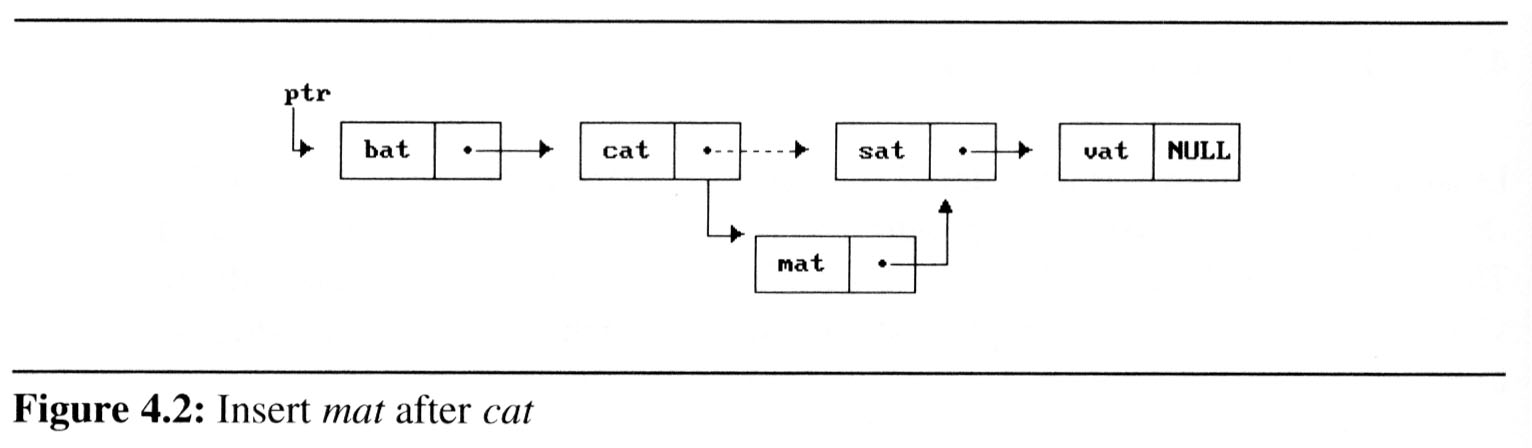 دانشگاه کاشان- دانشکده مهندسی برق و کامپیوتر
ليست هاي تک پيوندي
حذف mat از ليست
براي انجام اين کار فقط لازم است که عنصر قبل از mat يعني  cat را پيدا و فيلد اتصال آنرا طوري تنظيم کنيم که به گره اي اشاره کند که در حال حاضر اتصال گره mat به ان اشاره دارد 
ما هيچ داده اي را جابجا نکرده ايم و با وجود آنکه فيلد اتصال mat هنوز به sat اشاره مي کند mat ديگر عضو ليست نيست.
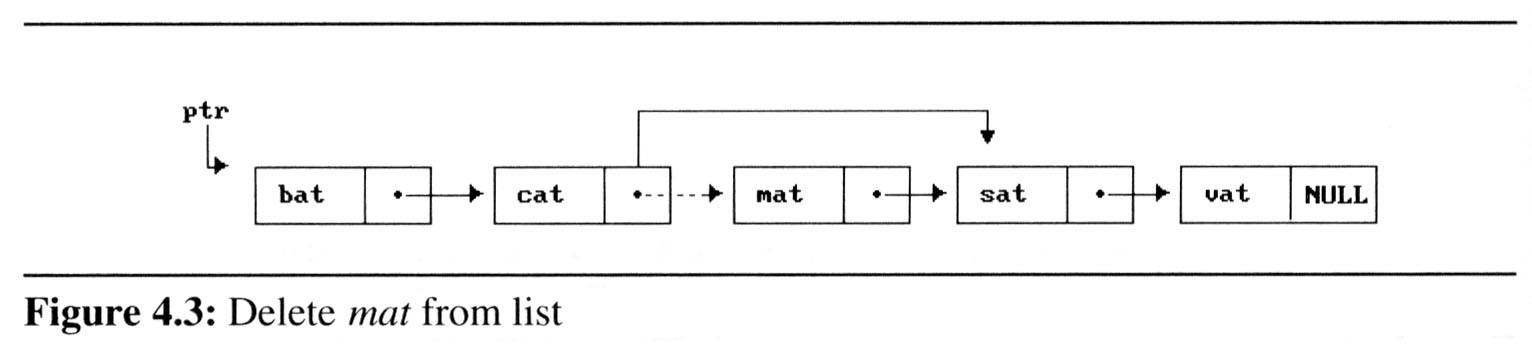 دانشگاه کاشان- دانشکده مهندسی برق و کامپیوتر